Welcome to common STAP meeting ‘Users & Samples’ and ‘Sample Environment’
April 2021
PRESENTED BY Arno Hiess
2021-04-20
Agenda
2021-04-20
PRESENTATION TITLE/FOOTER
3
1
Scientific Activities Division: 

Team, Purpose & Implementation
Scientific Activities Division
The Team providing ESS User and Sample Services
Scientific Activities Division
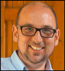 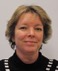 DEMAX
Deuteration & Macromolecular Crystallization Group
SULF
Sample and User Labs Group
SCUO
Scientific Coordination 
and User Office
SE
Sample Environment Group
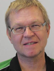 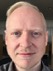 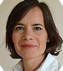 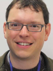 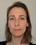 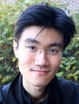 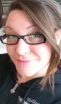 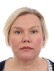 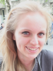 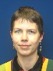 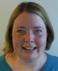 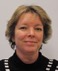 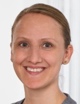 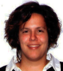 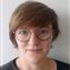 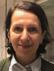 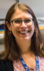 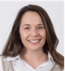 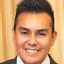 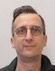 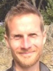 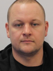 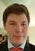 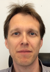 ensures ability to prepare deuterated samples and macromolecular crystals:


• provide deuteration and crystallisation services and operate user support labs.
• ensure method development and training.
ensures ability to receive, handle, ship, characterise, synthesize, condition, mount, orient, align samples:
 
• provide support to user when handling samples in preparation or during their beamtime.
• commission and integrate new equipment and instrumentation 
• operate on-site chemistry and life science labs.
Enables to perform experiments with multiple parameters T, p, fields, mech. constraints, humidity, gas loading, fluid control:  

• installs, operates, calibrates, maintains, repairs SES 
• operates SE workshops
• coordinates liquid helium cycle 
• develops / procures new SES
• integrates SES for rapid change over and standardised control.
enables user access, supports its communities, encourages colla-borative scientific activities:


• manage user programme  
• provide community interaction
• oversee scientific coord. and in-house scientific activities 
• organise outreach to industry
• Participate in “welcome function” for visiting scientists.
2021-04-20
STAP Introduction
5
Functional Description  - ESS-3132857
towards integrated user & sample services
Bringing it all together …..
Safety, Robustness, Reliability, Ease-of-use
Maintenance, Workflow, Cost, Schedule
Equipment
Availability
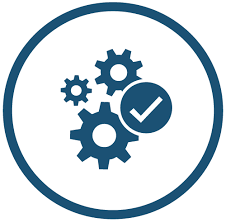 Maximal range
Multiple parameters 
Precision, accuracy 
Stability, control speed
Total range sweep 
Return to ‘off’
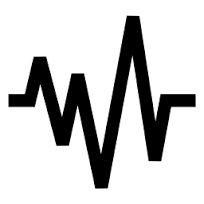 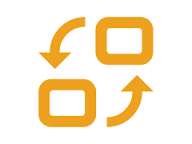 Equipment 
Change-over
Parameters
Mobility
Modularity
Rapidity
Reproducibility
Work flow
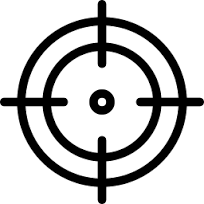 Sample Change
Positioning precision
Reliability, speediness
Labs
Prepare and characterize
Align, condition, mount
Register, tag, store, ship, dispose
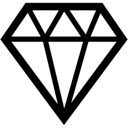 Sample Environment Suite 	= 	Pool equipment 	+ 	Instrument Specific Devices
Laboratory Suite			=	General User Labs	+	Instrument Labs and Prep. Areas
2021-04-20
STAP Introduction
6
Science Directorate Operational Functions
We are part of a bigger team …
Experiments
Sample 
Environment
SE
User 
Services
Sample 
Services
Sc. Coord.
User Office
SCUO
Lab Services
SULF
Based on ’Science Directorate – 
WBS during Steady-State Ops’
Review 2016 - ESS-1957058
DEMAX
Deuteration
Macrom. Crystal.
2021-04-20
Stap Introduction
7
Science Directorate Operational Functions
We are part of a bigger team …
Experiments
Neutron
Instruments
Instr. Control
Data Services
Instrument
Technologies
Sample 
Environment
SE
User 
Services
Sample 
Services
Sc. Coord.
User Office
SCUO
Lab Services
SULF
Based on ’Science Directorate – 
WBS during Steady-State Ops’
Review 2016 - ESS-1957058
DEMAX
Deuteration
Macrom. Crystal.
2021-04-20
Stap Introduction
8
Science Directorate Operational Functions
We are part of a bigger team …
Experiments
Neutron
Instruments
IT
FM, Design
Manufacture
Metrology
Cryogenics
Vacuum
Welcome
Site Access
Visits
Instr. Control
Data Services
Instrument
Technologies
Sample 
Environment
SE
Communication
Public Engagm.
User 
Services
Sample 
Services
Sc. Coord.
User Office
SCUO
Lab Services
SULF
Governance
Administration
Based on ’Science Directorate – 
WBS during Steady-State Ops’
Review 2016 - ESS-1957058
Logistics
Procurement
Waste
DEMAX
Deuteration
Macrom. Crystal.
2021-04-20
Stap Introduction
9
2
STAP: 
Members 
Charge
Documents Agenda Practicalities
STAP Members
Welcome to new members !
STAP ‘Sample Environment’





STAP ‘Users & Samples’
2021-04-20
PRESENTATION TITLE/FOOTER
11
Documents and Charge
All this reading ….
Documents
 General information: acronym decoder, site orientation, functional description
 Update from team for each STAP: NN_STAP_Update
 Slides from various presentations at the different sessions

Charge - Common Topics: 
completion construction scope 
line organisation for operation 
balance between construction deliverables and operational activities
2021-04-20
PRESENTATION TITLE/FOOTER
12
Documents and Charge
All this reading ….
Charge - Users and Samples: 
 SCUO: functionalities user office software, preparing for industrial users 
 DEMAX: method development, user engagement, pilot sub-calls, balance core business <> others
 SULF: progress on-site user labs installations and sample handling/ sample management, lab instruments/equipment, support of ESS project, work balance core business <> other tasks 

Charge - Sample Environment:
 Progress on and prioritisation of individual sample environment systems.
 Proposed integration strategy (best practice) and need for helium recovery infrastructure
 Comment on magnetic force measurement, pumping cart project
 Roles for operational support: roles of user, instrument team and / or sample environment team
 Balanced investment (both in equipment and expertise) for short-term and longer-term needs
2021-04-20
PRESENTATION TITLE/FOOTER
13
STAP Agenda and Practicalities
Details are on indico page …
One zoom link per day; several rooms to accommodate parallel and break-out sessions
 DMSC STAP participation: 		User Office Software and SE Software Integration
 Instrument STAP participation: 		Sample Environment Delivery Plan for Instruments
 U&S Break-out Sessions TU (intro 13:00 - 13:15, break-out 13:15 - 14:30, feedback 14:45-15:30 	
DEMAX 					Tamim, Jeremy		ZF, HWK, AL, FP, JFP, JA
SULF 					Gavin, Luke, Thomas	Monika, Melissa, Katrin
SCUO 					Ina, Janell		Grethe, Bea, Fredrik
 SE Breakout Sessions TU (intro 13:00 - 13:10, break-out 13:10 – 13:50, feedback 13:50 – 14:30)
SE – Temperature & Field 			Stephan, Klaus		Alex, Richard, Tobias, Andreas
SE – High Pressure & Mechanical Processing 	Bianca, Michael		Caroline, Malcolm, Lauritz 
SE – Fluids 					Andy, Robert		Alice, Harald, Niklas
 Breaks: zoom break-out rooms
2021-04-20
PRESENTATION TITLE/FOOTER
14
3
Highlights Q1/21
Scientific Activities Division: Users & Scientific Coord
Towards an ESS User Programme
+ Research Report 2020 incl. publication report 		
+ Science Day 2021 in virtual format 			
+ Good progress DMSC User Office Software 		
+ Delivering on guidelines for industrial usage as part of B2 building on previous reports incl. SEI

o Sustainability of multi-stakeholder topics (software, user meeting) pending resource availability.
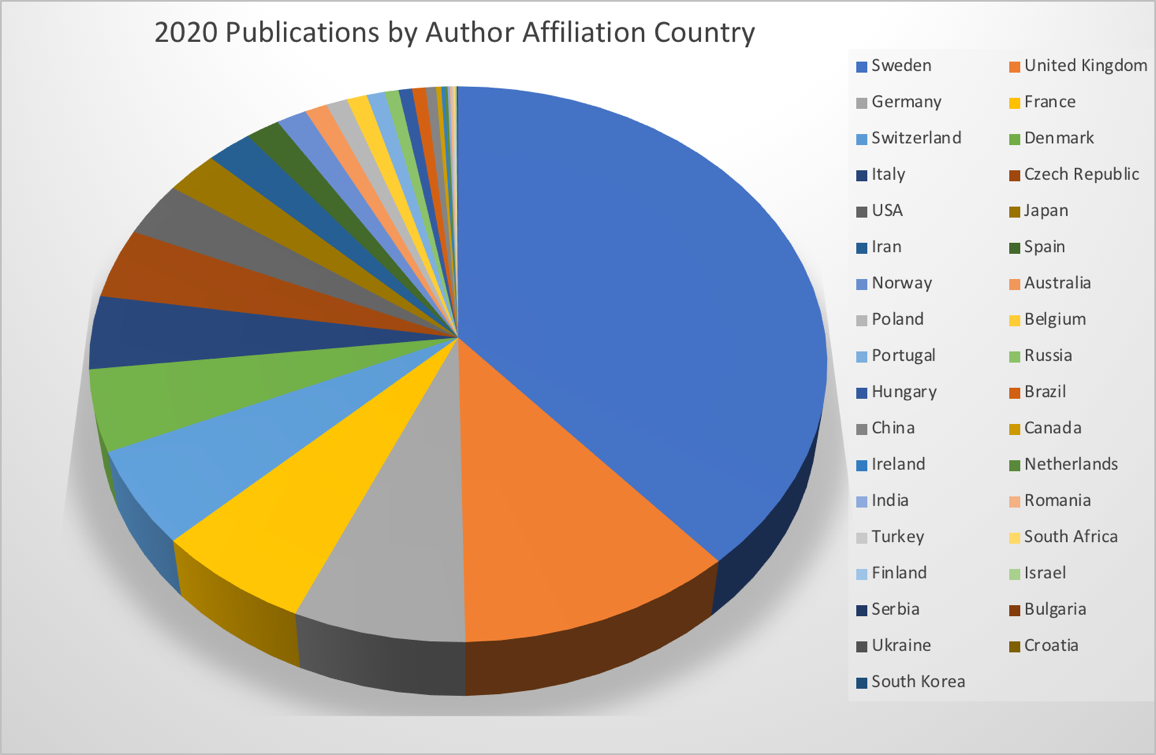 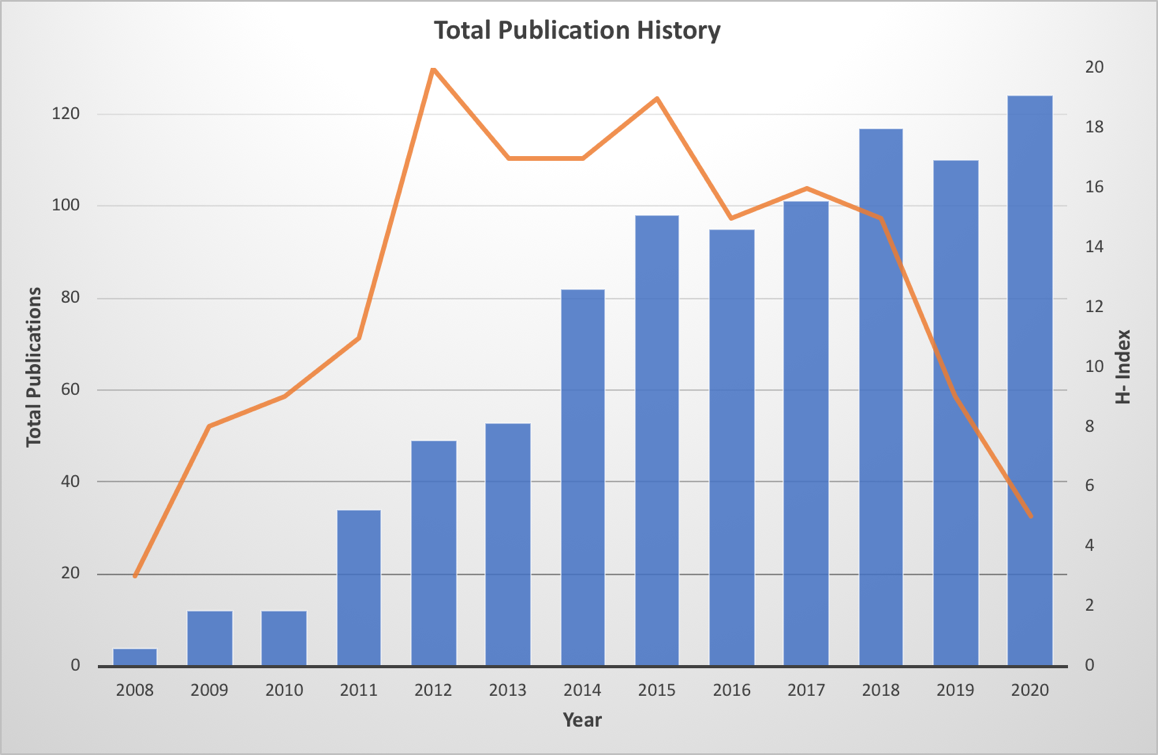 2021-04-20
User Science enabled by DEMAX proposals
New insights into the interaction of Class II dihydroorotate dehydrogenases with ubiquinone in lipid bilayers as a function of lipid composition
Effect of the saponins on hydrogenated and deuterated phospholipid membranes from yeast P. pastoris – SANS on D11 (ILL) Sep 2020.
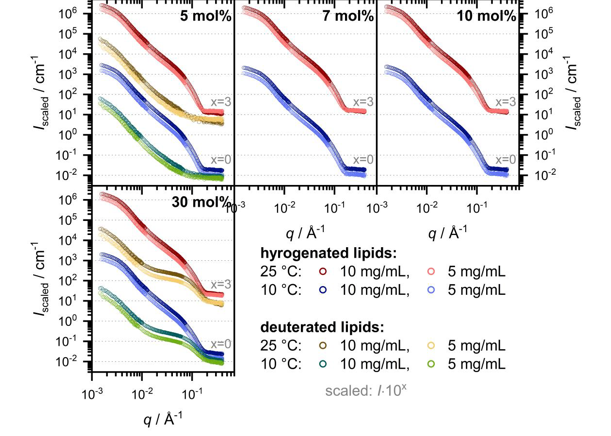 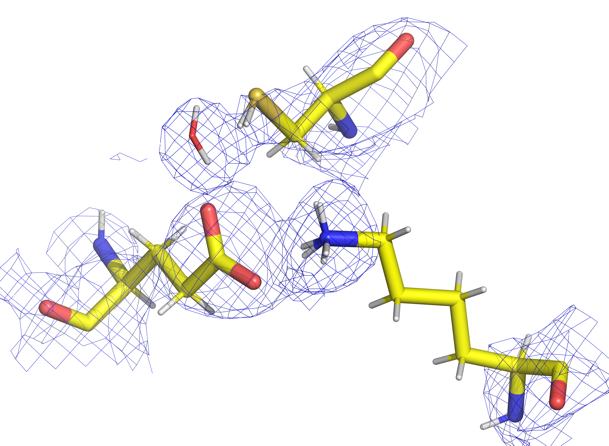 C145
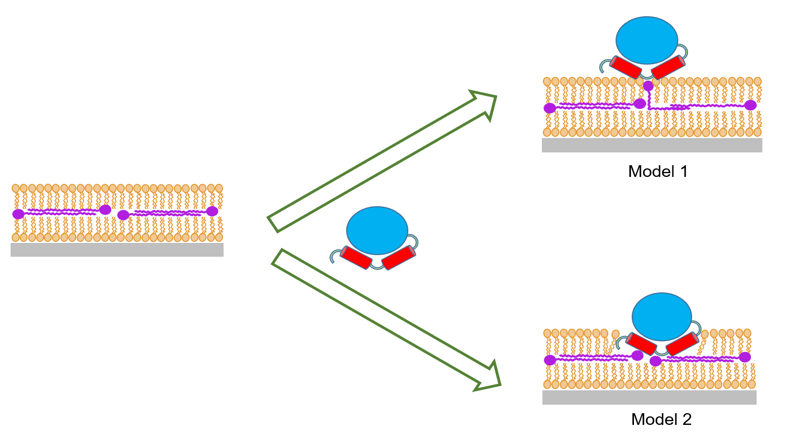 d63POPC used to resolve Q10 location in centre of bilayer  - moves up to bind to enzyme
W73
K111
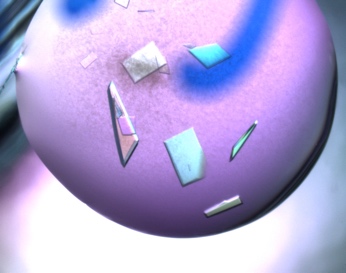 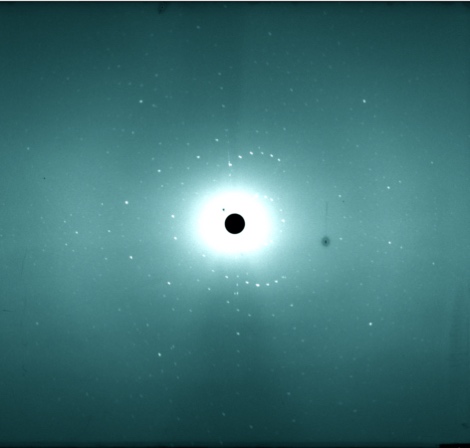 Molecular structure of maltoside surfactants controls micelle formation and rheological behavior; SANS data collected at D11 (ILL)
E41
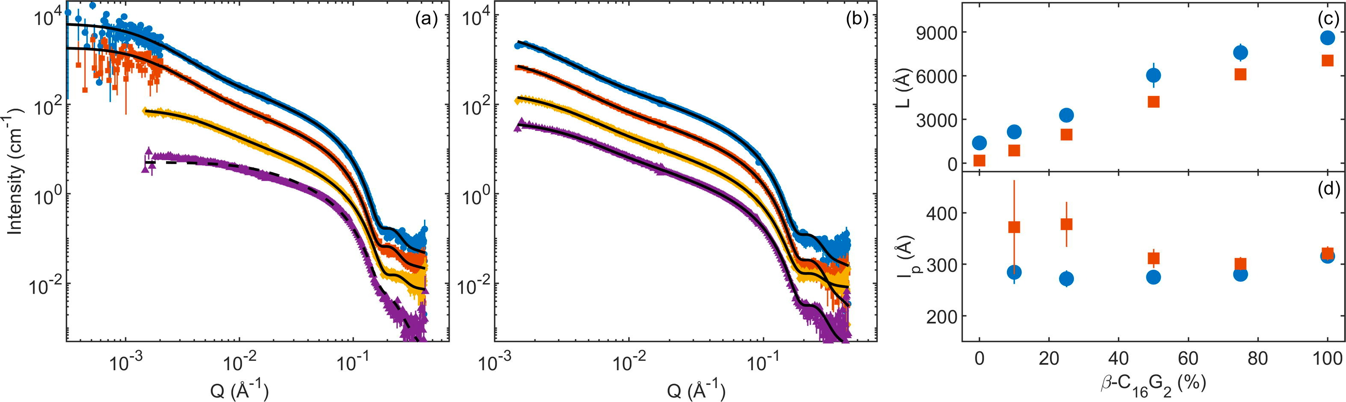 Large crystals of NitN amidase from Antarctic polyextremophile to study enzymatic mechanism; NPX data collected at LADI (ILL), X-ray data from BioMAX (MAX IV)
2021-04-20
https://doi.org/10.1016/j.jcis.2020.08.116
Scientific Activities Division: Chemistry Services SULF
Work during C19 at E04 continues with masks and collaborations …
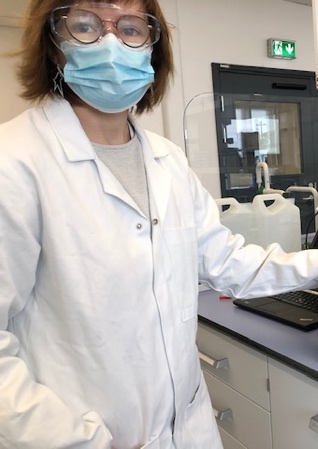 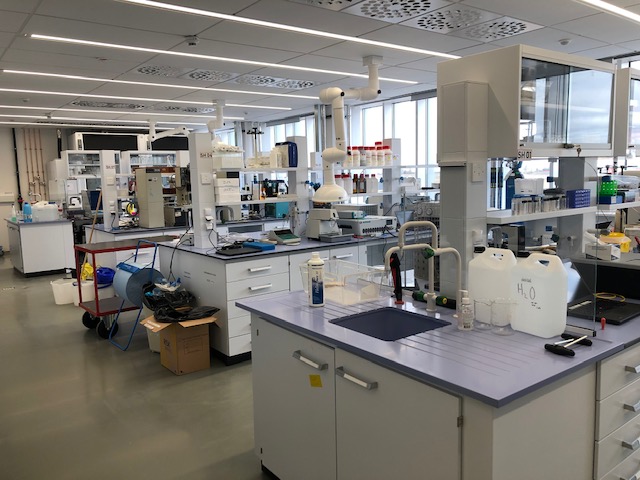 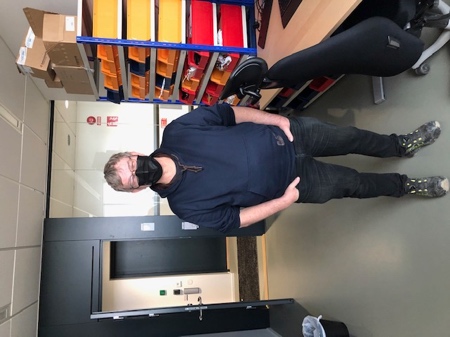 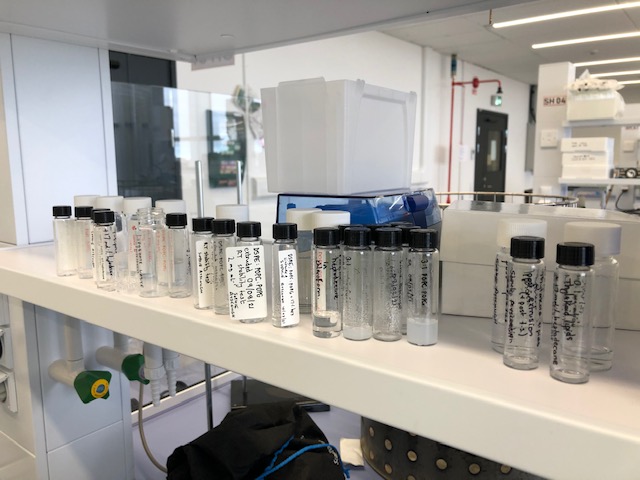 + Preparing multi-annual framework for future fit-out of technical / scientific spaces in D04 and D08

o Only few UK contractors back to finish E04 but accepting some delay on E03; D08 and D04 need to start.
2021-04-20
Scientific Activities Division: Sample Environment
Providing some ‘Conditions’ for real ….
+ non-magnetic kinematic mounts KIPP successfully tested, iFrame installed
+ move to E03 in preparation; B02 SE collaboration area to e used with YMIR
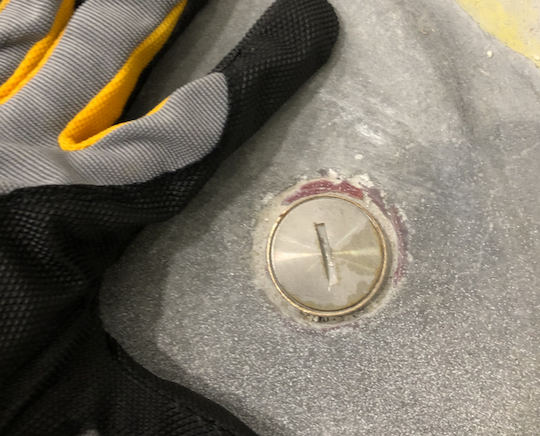 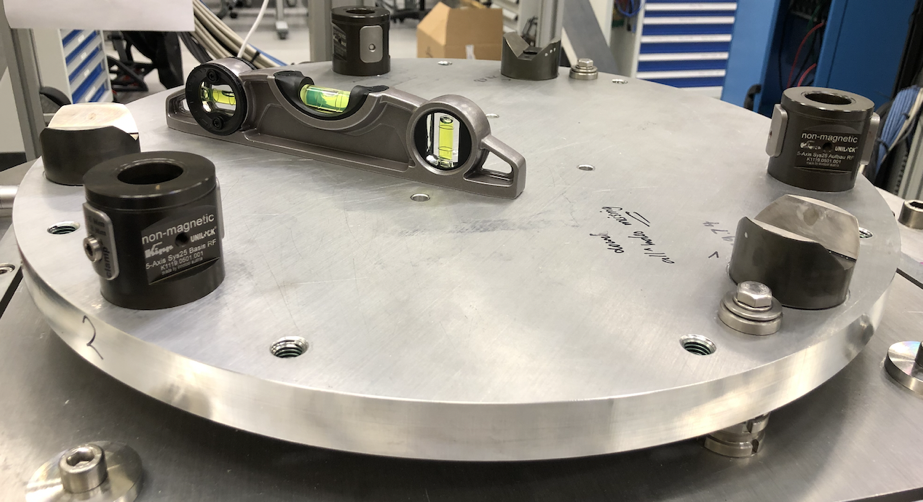 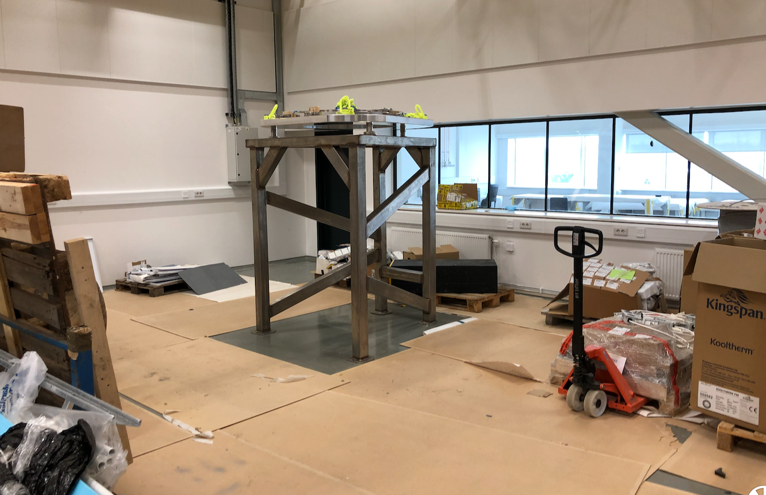 Fiducial points in E03 for accurate SES alignment
Position of the iFrame dedicated to alignment of top loading SES
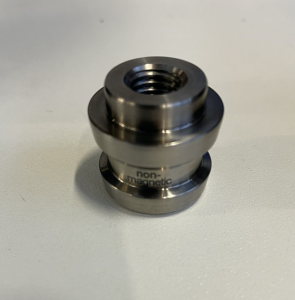 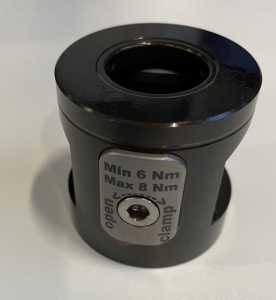 2021-04-20
Scientific Activities Division: Sample Environment
Providing some ‘Conditions’ for real ….
+ PE high pressure system operational incl. mechanical and software integration (into EPICS)
+ Electrochemistry development progressing well; Orange Cryostat cooled down. 
+ Gas Manifold ready; Collaborative development GISANS humidity cell concluded (manuscript)  
+ Many systems approaching CDR
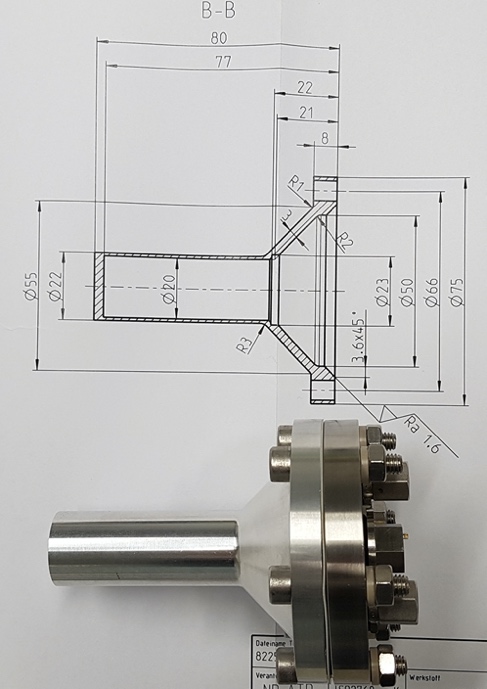 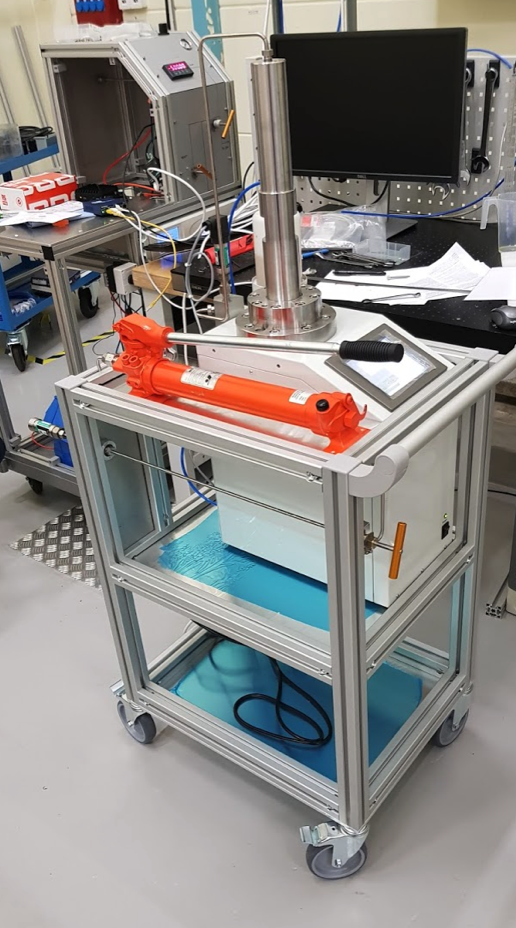 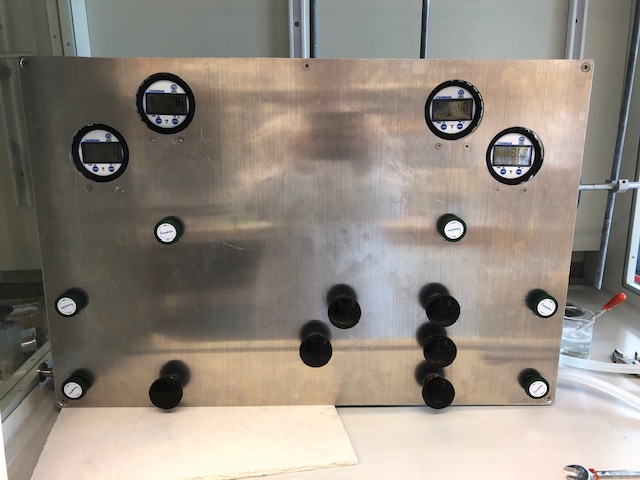 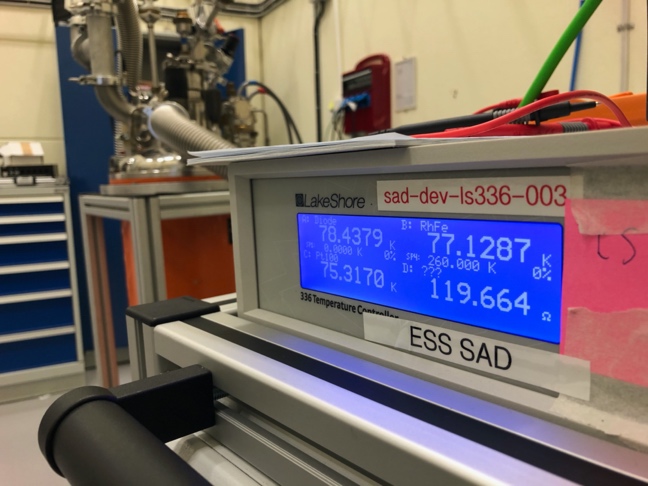 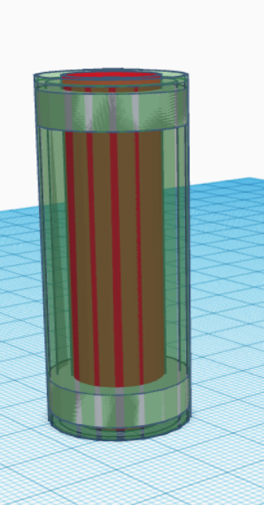 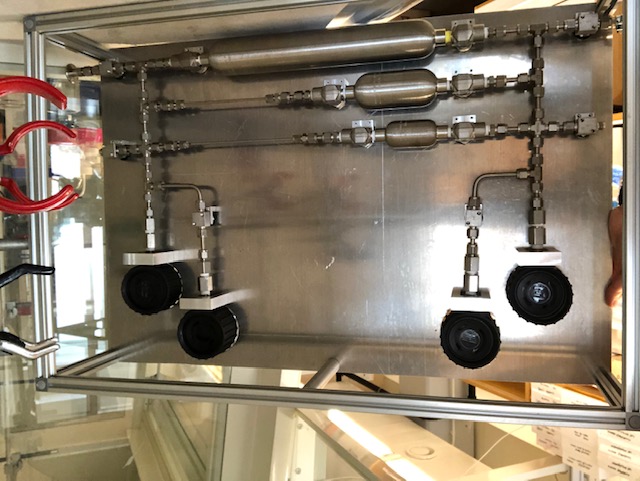 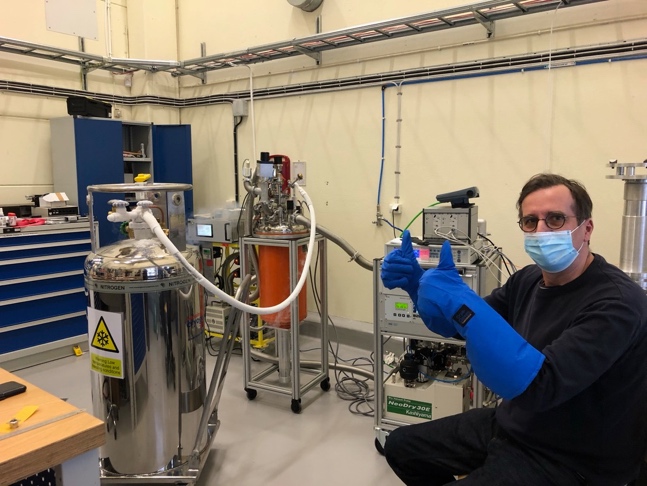 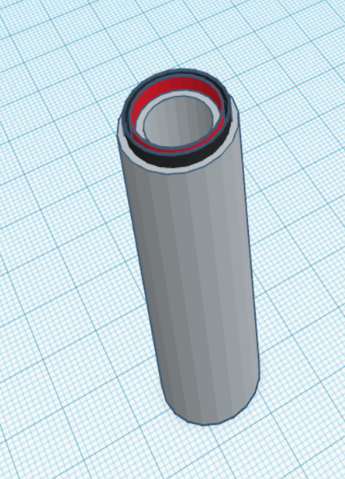 2021-04-20
Finish presentation